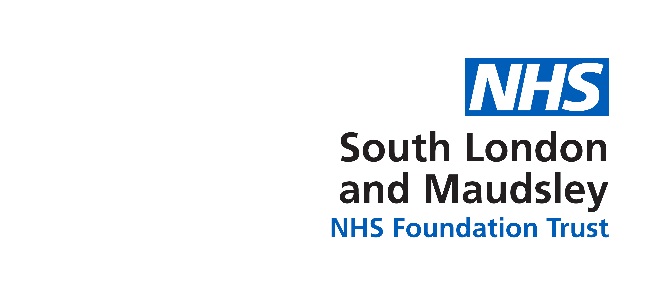 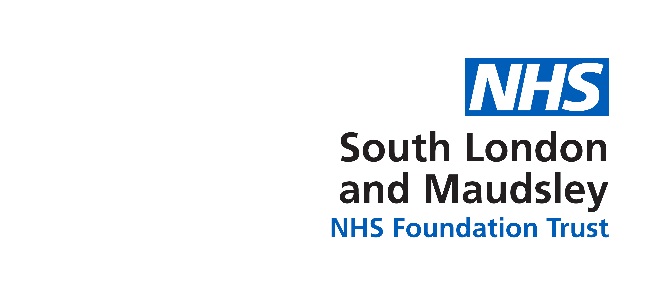 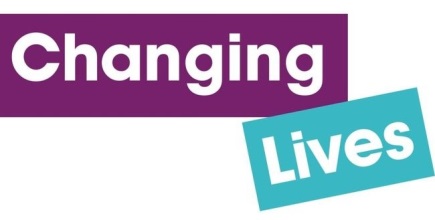 MsaadaPersonal Perspective from Joseph Kiguwa, BAME Volunteer Coordinator
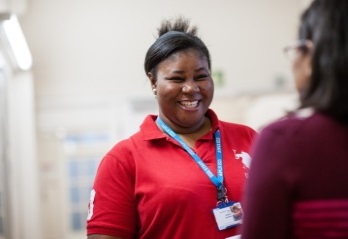 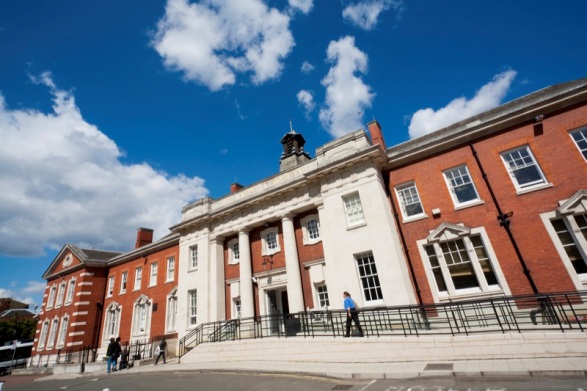 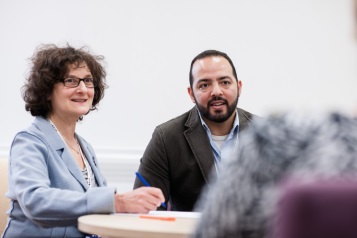 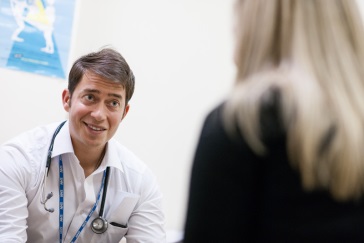 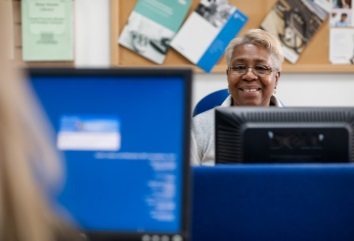 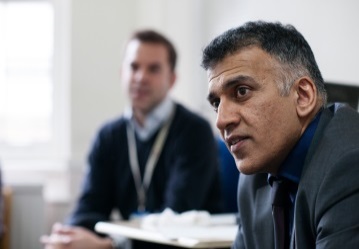 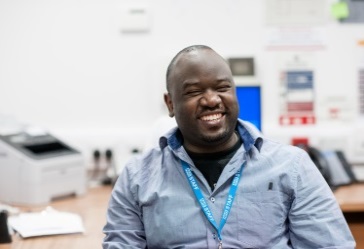 [Speaker Notes: Hello,  I am very pleased  to be part of this Kings charity volunteer event, thanks for inviting me. I am joseph Kiguwa, a Black & Minority Ethnic , BME volunteer  Coordinator.
Can I also say ‘Happy Black inclusion week  for this week and the theme this year is 
‘Together For A Better Tomorrow’ so I am raising awareness for everybody.

I am  giving a personal perspective of  a South London & Maudsley  Foundation Trust’s  , (SLaM ) Volunteering programme. 

The volunteering programme is called Msaada, Swahili name meaning giving back and I have been coordinating Msaada since its inception in 2009.

I am not a clinician but have over 20 years experience coordinating various volunteering  programmes.]
Msaada Presentation Content
MsaadaPersonal Perspective from Joseph Kiguwa, BME Volunteer Coordinator
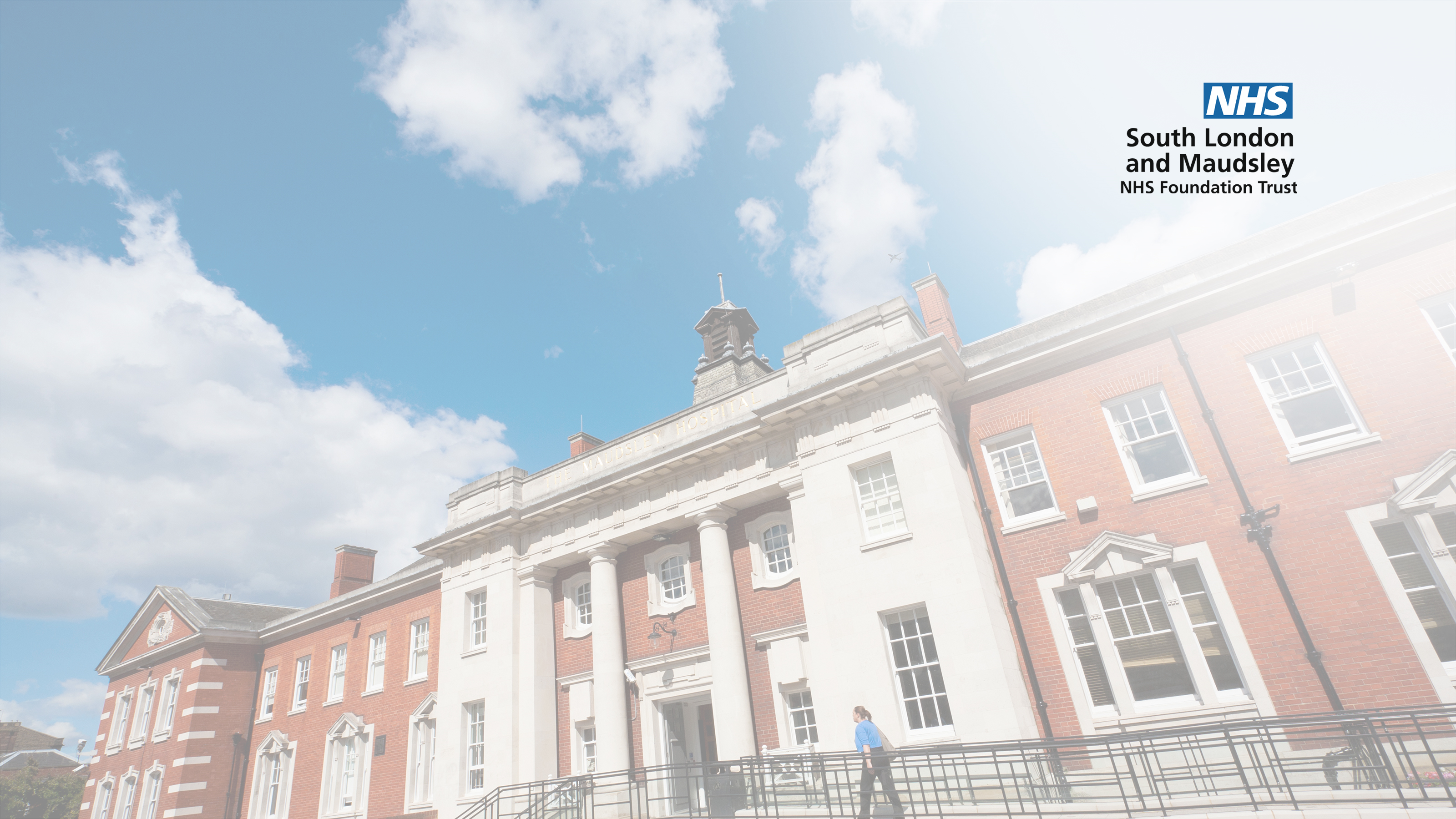 What is Msaada? (The need for a SLaM BME volunteer programme)
How Volunteers are Recruited/Trained and Placed
Examples of Volunteering (Inc Maudsley Charity video)
Current need for Volunteering – Activity Volunteer 
Volunteer Achievements
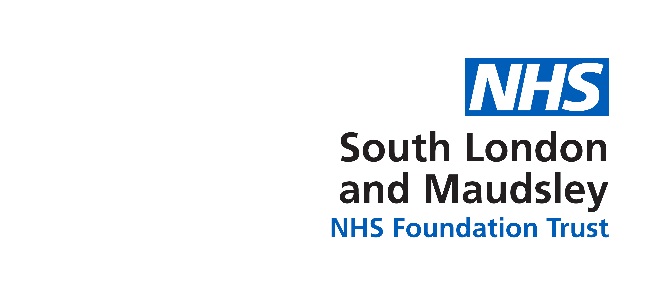 [Speaker Notes: Msaada Presentation Content

My presentation focuses on:


What is Msaada? (The need for a SLaM BME volunteer programme)

How Volunteers are Recruited/Trained and Placed

Examples of Volunteering (Inc Maudsley Charity video)

Current need for Volunteering – Activity Volunteer 

Volunteer Achievements]
What is Msaada?
Black & Minority Ethnic (BME)Volunteer Programme
Funded by SLaM & The Maudsley Charity
Coordinated by a BME Volunteer Coordinator
Managed by a BME Service Manager
A Volunteer Service Manager provides governance
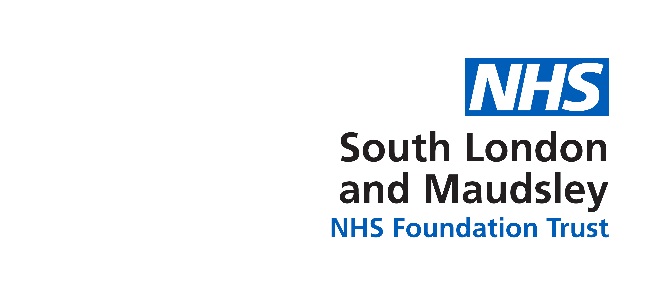 [Speaker Notes: What is Msaada?

Black & Minority Ethnic (BME)Volunteer Programme one of several SLaM volunteering initiatives

Provides BME volunteer  befrienders to patients in acute male  and female wards of the Maudsley hospital  and to service users in the community- Peckham Befrienders .
Volunteers come from a wide range of backgrounds including those who are employed or not , undergraduates , postgraduates and those with lived experience of mental health , (declared or not).

Funded by SLaM & The Maudsley Charity
This stems from initial funding from Guys and St Thomas for a two year pilot.
Because at the time of the funding application  it was noted from the Department of Race and Equality research that there was overrepresentation of BME groups in the mental health system for a host of socio economic reasons. BME volunteers have validated these observations and continue to come forward to address the issues especially tackling stigma and discrimination

Coordinated by a BME Volunteer Coordinator: Joseph Kiguwa

Managed by a BME Service Manager : Wayne Amiel, (also manages Peckham Befrienders)

A Volunteer Service Manager provides governance:  Isobel Mdudu]
How Volunteers are Recruited/Trained/Placed
Recruitment: Volunteer pack is emailed after enquiries from: SLaM’s Website –Msaada’s webpage:
    https://slam.nhs.uk/msaadavarious Various Methods include, Outreach, Presentations, Maudsley Charity, Word of Mouth, Community Southwark

Training: Face to face or Online 

Volunteer placements : Arranged By BAME Volunteer Coordinator

 Monthly group supervision
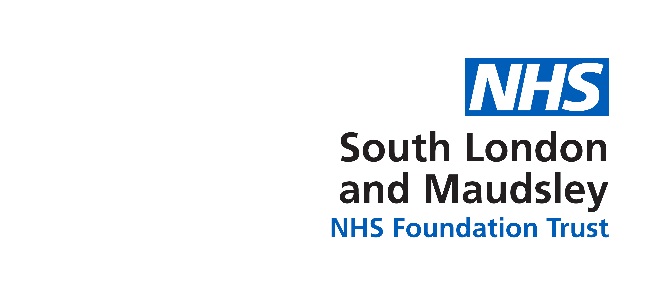 [Speaker Notes: How volunteers are Recruited/Trained /Placed

Recruitment: Volunteer pack is emailed after enquiries from: SLaM’s Website –
     Msaada’s webpage:     https://slam.nhs.uk/msaada 
    Various recruitment methods include, Outreach, Presentations, Maudsley Charity,      Word of Mouth, Community Southwark

Training: Face to face or Online, (adapted during Covid restrictions) by coordinator with support from current volunteers and service user involvement

Volunteer placements: Arranged By BME Volunteer Coordinator . Inductions and management takes within placements by designated staff

 Monthly group supervision]
Examples of Volunteering
Befriending:

Male & Female Acute Wards at the Maudsley Hospital

Community volunteering – Peckham Befrienders
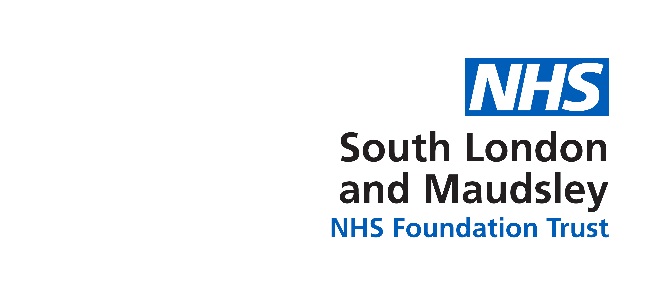 [Speaker Notes: Examples of  volunteering 

Befriending: conversations, participation in engaging and social  activities such as playing cards, dominoes,  table tennis.  These opportunities  occur in

Male & Female Acute Wards at the Maudsley Hospital

Community – Peckham Befrienders (Video)
https://wetransfer.com/downloads/1c6e1996f166ac090e25c367de1c21bd20220420141818/662f694cf350600e86d2aebfecaeaff120220420141857/737e45]
Current Need for Volunteer
*Befrienders in Peckham Befrienders


Ward volunteers 

*Priority
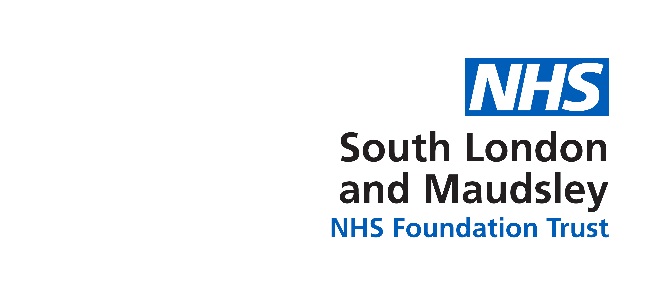 [Speaker Notes: Current Need for Volunteers

Peckham Befrienders is proud to announce that it is now reopened  after 2 years covid restrictions which affected many community services

Current need is for 
*Befrienders in Peckham Befrienders

*Activity Volunteer/s  in Peckham Befrienders 

Ward volunteers will be considered but  at a later stage of recruitment 

*Priority

Placements are  not guaranteed at the moment as we settle with covid management regulations]
Volunteer Achievements
SLaM Volunteer Awards

Southwark Awards

Volunteers move into clinical roles & various roles in Health & Social Care 

Patients Service Users and staff feel supported
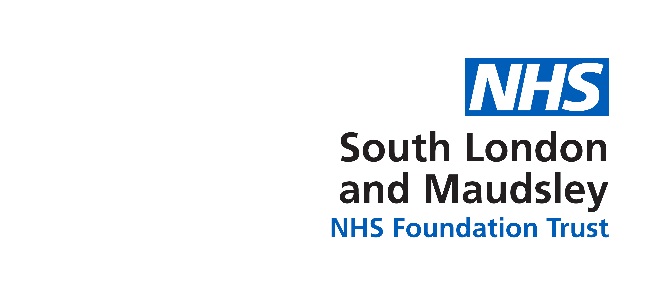 [Speaker Notes: Volunteer Achievements 

SLaM Volunteer Awards – Appreciation this year is shown by the presence from our chief executive sir Norman Lamb

Southwark Awards – Two Msaada volunteers are nominated to receive Champion  awards at the Tate modern

Volunteers move into clinical roles & various roles in Health & Social Care 

Patients,  Service Users and staff feel supported]
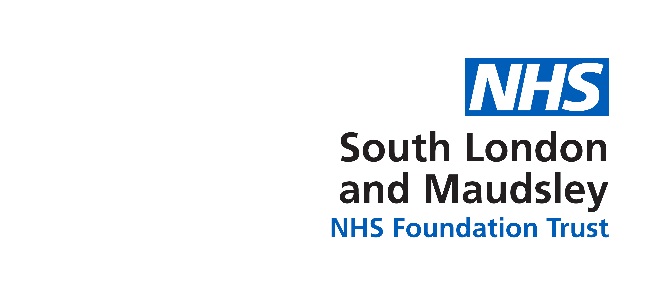 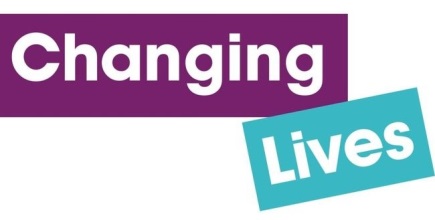 MsaadaThank you for listening !
Joseph.Kiguwa@slam.nhs.uk
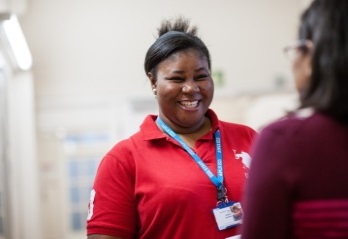 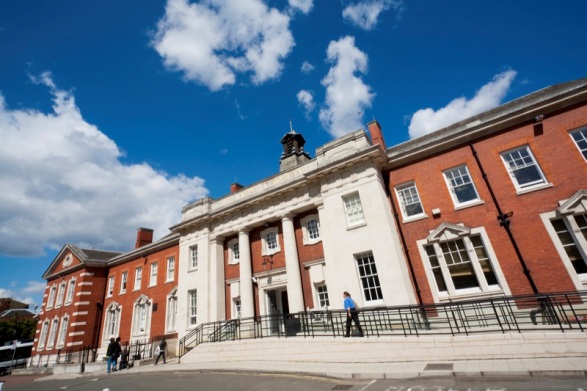 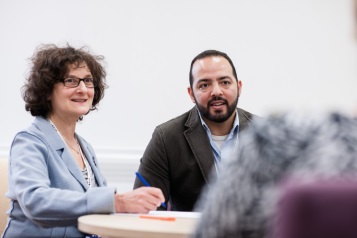 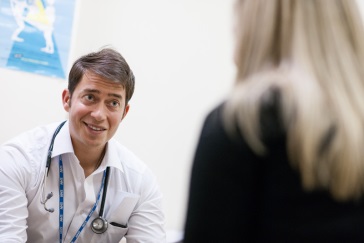 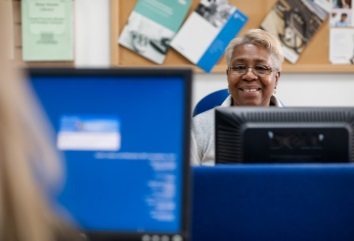 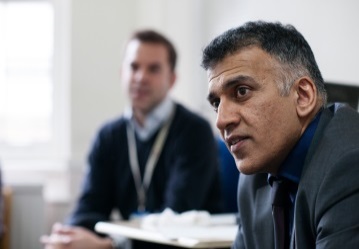 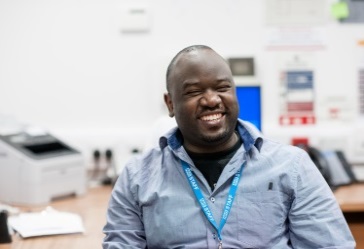 [Speaker Notes: Thank you for listening!

My contact  details  are:
Joseph.Kiguwa@slam.nhs.uk

Useful links:

Msaada webpage : https://slam.nhs.uk/msaada

Maudsley Charity webpage promoting Msaada: https://maudsleycharity.org/case-studies/walking-for-recovery-with-lewishams-ladywell-unit/
https://slam.nhs.uk/service-detail/service/peckham-befrienders-238/

Peckham Befrienders Webpage: https://slam.nhs.uk/service-detail/service/peckham-befrienders-238/

Black Inclusion Week: https://www.blackinclusionweek.com/]